تحلیل سیاست ادغام آموزش علوم پزشکی در نظام ارائه خدمات سلامت ایران
مدلی در راستای تحلیل الگوی بومی آموزش علوم پزشکی ایران در راستای تحقق سیادت علمی
دکتر علی اکبر حقدوست
دکتر سمیه نوری حکمت
دکتر رضا ملک پور افشار
تحلیل محتوای مصاحبه ها
اجزای مدل مثلــث سیاســتگذاری
محتواي سیاست بـه هـدف کلـی سیاسـت و یــا مجموعـهاي از اهــداف و اقـدامات خــاص برنامهریزي شده براي دستیابی به آن اهداف اشاره می کنـد.
زمینـه سیاسـتی بـه عوامل نظام مند سیاسی، اقتصادي، اجتماعی یا فرهنگی در سطح ملی و بین المللی اشاره دارد که مـی توانـد بـر سیاسـت تأثیرگذار باشد. 
فراینـد سیاست نیز به مراحل مختلف یا فازهایی مانند تعیـین مسئله تدوین دستور کار، برنامه ریزي، تدوین سیاسـت و تصـمیم گیـري، اجرا، پایش، ارزشیابی و بازخورد تقسیم میگردد.
نقش آفرینـان به افراد، گروه ها یا سازمان ها اشاره دارد که در تدوین و اجـراي سیاست تأثیرگذارنـد.
زمینه سیاست ادغام آموزش علوم پزشکی در نظام سلامت
وضعیت مراقبت سلامت قبل از ادغام
در سالهای دهه 40 و 50 ایران با کمبود شدید کادر سلامت، بخصوص پزشک، مواجه بود؛ به نحوي كه در بعضي از مناطق كشور براي هر18000 نفر يك پزشك وجود داشت.
بیش از 3100 پزشک خارجی -که اکثرا از هند، پاکستان و یا بنگلادش به ایران می آمدند- در شهرها و روستاهای مختلف کشور خدمت کنند (بر محدوديتهاي ارتباطی و فرهنگی)
كمبود نيروي انساني رشته­هاي پرستاري، مامايي، پيراپزشكي، بهداشت و تغذيه حتي بيشتر از كمبود پزشك بود. پذیرش دانشجو در رشته­هاي كارشناسي ارشد و PhD به تعداد بسیار محدود و تنها در سه دانشگاه انجام ميشد. 
علاوه بر کمبود نیروی سلامت، خدمات درمانی اکثر بیمارستان ها و درمانگاه ها در سطح قابل قبول نبودند و در روند تشخیص و درمان برخی از بیماری ها رکود به چشم می خورد. 
به دلیل عقب ماندگی تاریخی آموزش علوم پزشکی، امکان توسعه ظرفیت تربیت پزشک و سایر کادر سلامت وجود نداشت. 
در این دوران تنها 9 دانشکده پزشکی در شهرهای بزرگ کشور وجود داشت 
نيمي از دانش­آموختگان دانشكده­هاي پزشكي كشور پس از فارغ التحصيلي راهي كشورهاي غربي شده و تعداد اندكي از آنها پس از اخذ تخصص به کشور باز مي گشتند.
زمینه سیاست ادغام آموزش علوم پزشکی در نظام سلامت
ادغام و تشکیل وزارت بهداشت درمان و آموزش پزشکی
پس از پیروزی انقلاب اسلامی و با آغاز جنگ تحمیلی، امور بهداشتی، درمانی و پزشکی کشور، با مشکلاتی از قبیل کمبود شدید نیروی انسانی و ناهمگونی کمی و کیفی برنامه‌های دانشکده‌های علوم پزشکی رو به رو بود. 
در سال 1364، برای رفع این نارسایی‌ها «وزارت بهداشت، درمان و آموزش پزشکی» با اهداف تربیت نیروی انسانی مطابق با نیازهای جامعه و استفاده‌ی هرچه بیش‌تر از مؤسسات درمانی برای آموزش دانشجویان علوم پزشکی، تشکیل شد. 
این وزارتخانه، از ادغام دانشکده‌ها و مؤسسات آموزش علوم پزشکی وابسته به وزارت فرهنگ و آموزش عالي در وزارت بهداری وقت، به وجود آمد و این سیاست با عنوان طرح ادغام آموزش پزشکی در نظام سلامت شناخته شد.
زمینه سیاست ادغام آموزش علوم پزشکی در نظام سلامت
تاکید جهاني بر تعامل  آموزش پزشکی و نظام سلامت؛ اعلامیه ادینبورگ (1988):
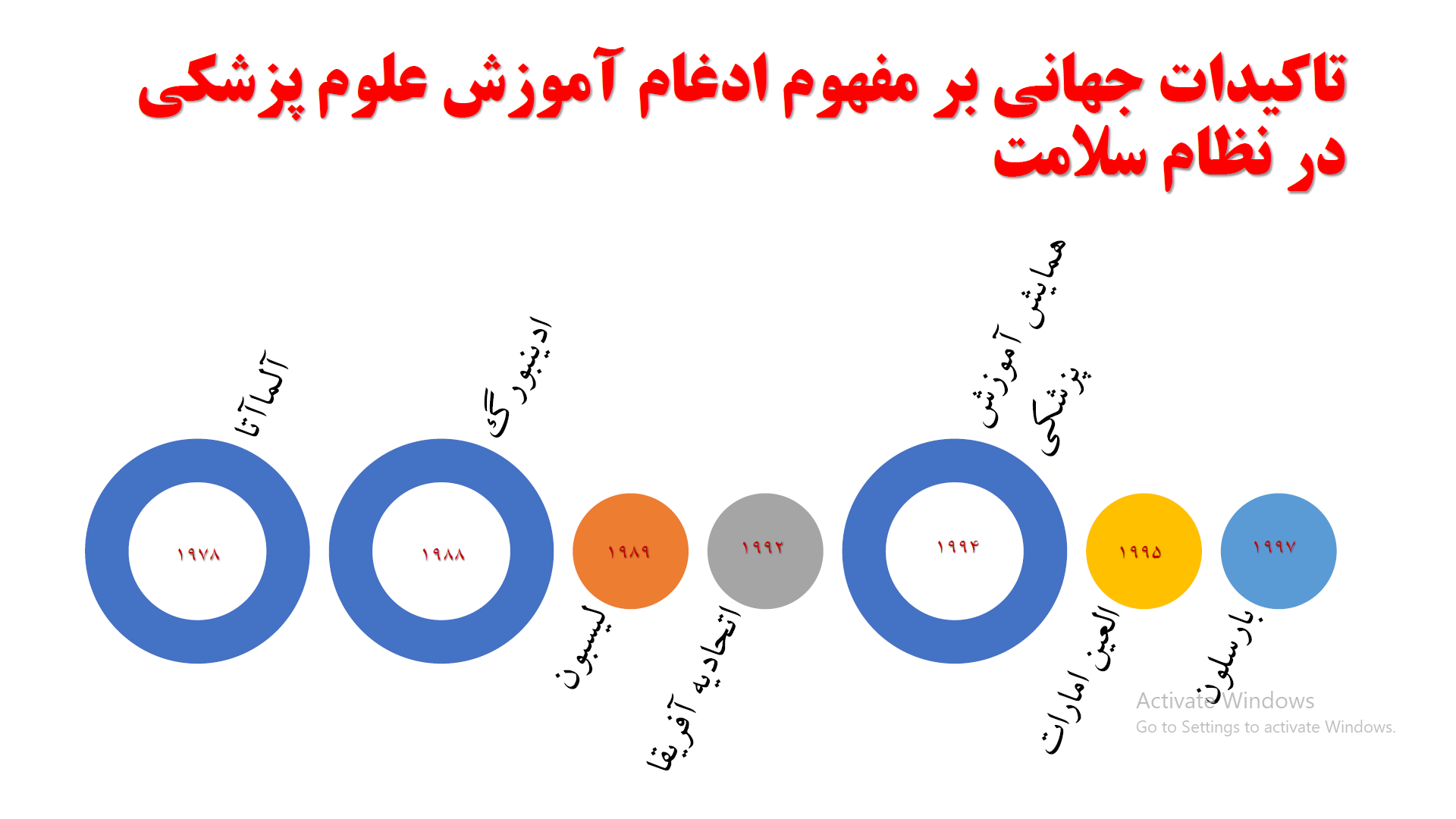 [Speaker Notes: همزمان با این تغییرات در سال 1988، در گردهمایی جهانی ادینبورگ ضرورت تغيير در برنامه­هاي آموزش پزشكي بر مبناي نيازهاي جامعه و نقش نوين پزشك قرن جدید، مورد تاکید قرار گرفت. 

در اين اعلاميه برگسترش عرصه­هاي آموزشي از بیمارستان به جامعه، تدوین برنامه­ آموزشي بر مبناي نيازهاي سلامت هر كشور، هماهنگي دانشكده­هاي پزشكي با نظام سلامت، ايجاد تعادل در تربيت رده­هاي مختلف کادر سلامت، آموزش بین رشته ای و آموزش مداوم تأكيد شد.]
نقش آفرینان سیاست ادغام آموزش علوم پزشکی در نظام سلامت
نخست وزیر ایران
وزرای بهداشت و فرهنگ و آموزش عالی
نمایندگان مجلس
مقامات استانی و محلی
روسای دانشگاه ها
اساتید دانشگاه ها
کادر سلامت
دانشجویان
عموم مردم جامعه
[Speaker Notes: نقش آفرینـان به افراد، گروه ها یا سازمان ها اشاره دارد که در تدوین و اجـراي سیاست تأثیرگذارنـد.]
محتوا/ اهداف سیاست ادغام آموزش علوم پزشکی در نظام سلامت
آموزش علوم پزشکی
رشد کیفی
رشد کمی
خدمات بهداشتی درمانی
[Speaker Notes: محتواي سیاست بـه هـدف کلـی سیاسـت و یــا مجموعـهاي از اهــداف و اقـدامات خــاص برنامهریزي شده براي دستیابی به آن اهداف اشاره می کنـد.]
فرایند سیاست ادغام آموزش علوم پزشکی در نظام سلامت
مراحل اجرای سیاست ادغام
1- تشكيل دانشگاه هاي علوم پزشكي در سال 1986:
برنامه ریزی شد که در هر استان يك دانشگاه علوم پزشكي تأسيس گردد كه رئيس آن عهده دار كليه امور مربوط به بهداشت، درمان، آموزش و پژوهش علوم پزشكي در استان باشد. 
سازمان¬هاي منطقه اي بهداشت و درمان در دانشگاه ها ادغام نشدند و همچنان بصورت جدا از دانشگاه، مسوول خدمات سلامت در استان بودند. 
باوجودیکه مدير عامل سازمان منطقه اي زير نظر رئيس دانشگاه فعالیت می کرد ولی استفاده دو سيستم از نيروي انساني و امكانات يكديگر و طراحی و پیاده سازی برنامه های مشترک همچنان با چالش های زیادی مواجه بود. 
2- انحلال سازمان های منطقه اي بهداشت و درمان و تشکیل دانشگاه هاي علوم پزشكي و خدمات بهداشتی درمانی در سال 1993:  
معاون بهداشتي دانشگاه علوم پزشكي عهده دار كليه امور بهداشتي استان گرديد.
ایجاد ساختار يكپارچه دانشگاه علوم پزشكي و خدمات بهداشت درماني بعنوان مسئول خدمت رساني در حوزه هاي بهداشت، درمان و همچنين آموزش و پژوهش علوم پزشكي 
آموزش و پژوهش در شبكه¬هاي بهداشتي- درماني كشور شكل تازه¬اي به خود گرفت و ارتباط بين دانشگاه ها و شبكه در همه ابعاد خدماتي، درماني، آموزشي و پژوهشي مستحكم تر شد.
[Speaker Notes: فراینـد سیاست نیز به مراحل مختلف یا فازهایی مانند تعیـین مسئله تدوین دستور کار، برنامه ریزي، تدوین سیاسـت و تصـمیم گیـري، اجرا، پایش، ارزشیابی و بازخورد تقسیم میگردد.]
بررسی فرایند پیاده­سازی ادغام در سطوح مختلف
سطح فرا وزارتی
سطح وزارتی
سطح  دانشگاهی
تحلیل اثرات کمی و کیفی مثبت و منفی ادغام
[Speaker Notes: در این اسلاید، کوتاهمدت و بلندمدت ها را با هم بخوانم.]
تحلیل اثرات کمی و کیفی مثبت و منفی ادغام
جمع­بندی در خصوص فرآیندهای پیاده‎سازی ادغام
در سال­های ابتدایی شروع فرایندهای ادغام قابل قبول بوده­است اما به تدریج به دلیل عدم پایش دقیق و نظامند، بسیار از حرکتهای اصلاحی کند و بطئی شده و حتی رو به عقب بوده­است به شکلی که در بعضی حوزه­ها مانند مدیریت بودجه و منابع مالی از سطح کلان و فراوزارتی تا سطوح خرد اجرایی در شبکه­ها و دانشکده­ها و بیمارستان­ها مفاهیم ادغام وارد و اجرایی نشده­است.
اگرچه در تشکیلات اتفاقاتی در جهت ادغام انجام شده اما بیشتر شکلی است و در فرایندهای کاری مفاهیم ادغام متبلور نیست و یک برنامه راهبردی همه جانبه و منسجمی با رویکرد ادغام نه در وزارت و نه در دانشگاهها به خوبی دیده­می­شود.
تضاد منافع و بحث­های اقتصادی و درآمدزایی و اتفاقاتی که در نظام پرداخت، خودگردانی بیمارستان­ها و تیپ­بندی دانشگاه­ها وجود داشته­ با نگاه به مفاهیم ادغام تنظیم و اجرا نشده و لذا به تدریج آسیب­های سنگینی به اهداف ادغام وارد نموده­است.
چه باید کرد؟
امکان انتزاع وجود ندارد و شرایط و مصلحت کشور ورود به این مبحث نیست
عدم انطباق با اسناد بالا دستی
آسیب بسیار جدی آموزش علوم پزشکی به دلیل عدم امکان مدیریت مناسب فضای آموزش در بیمارستانها و شبکه
افت کمّی و کیفی و آسیب بهداشت و درمان
تحمیل هزینه‌های سنگین
آسیب جدی به انگیزش نیروی انسانی خصوصاً در بخش بالینی
برای اصلاح فضای موجود و ارتقا سطح ادغام اقدامات اساسی شروع شود
اتصال بهداشت-درمان با آموزش و پژوهش به جد تقویت شود
برای اتصال عملکردی بخش علمی وزارت بهداشت و وزارت علوم اقدامات نرم‌افزاری شروع شود و زمینه همکاری علمی بین دانشگاه‌ها تقویت شود
فرهنگستان چه می‌تواند بکند؟
اختصاص شماره ویژه‌ای از مجله به مقالات تحلیلی و هدفمند و سفارشی مرتبط به ادغام
تولید فکت‌شیت‌های علمی در مورد ابعاد مختلف ادغام با نگاهی علمی و بی‌طرفانه با دو هدف
تنظیم مستنداتی در مورد نقاط قوت و ضعف ادغام
تنظیم مستنداتی برای معرفی نقاط قابل اصلاح  و آینده‌نگارانه ادغام
تولید گزارشات سیاستی مناسب برای نشان دادن اقدامات عملی لازم برای اصلاح وضعیت موجود
وارد عملی به مفاهیم همگرایی علوم و تبیین وظایف فراوزارتی، وزارتی و دانشگاهی
ورود عملی به نهادینه نمودن مفاهیم ادغام و تقویت ارتباط بین بخش علمی و بخش سلامت وزارت و دانشگاه‌های علوم پزشکی